Civil Rights Training
7.2023
This Photo by Unknown Author is licensed under CC BY-SA
2
Training Requirements
State trains subrecipient agencies (food banks) annually >food banks train their local sites annually > local sites train their staff & volunteers annually 
Staff & volunteers must receive training appropriate to their roles and responsibilities.
What training includes:
Collection and use of data 
Effective public notification system 
Complaint procedures 
Compliance review techniques 
Resolution of noncompliance 
Requirements for reasonable modifications for persons with disabilities 
Requirements for language assistance 
Conflict resolution 
Customer service
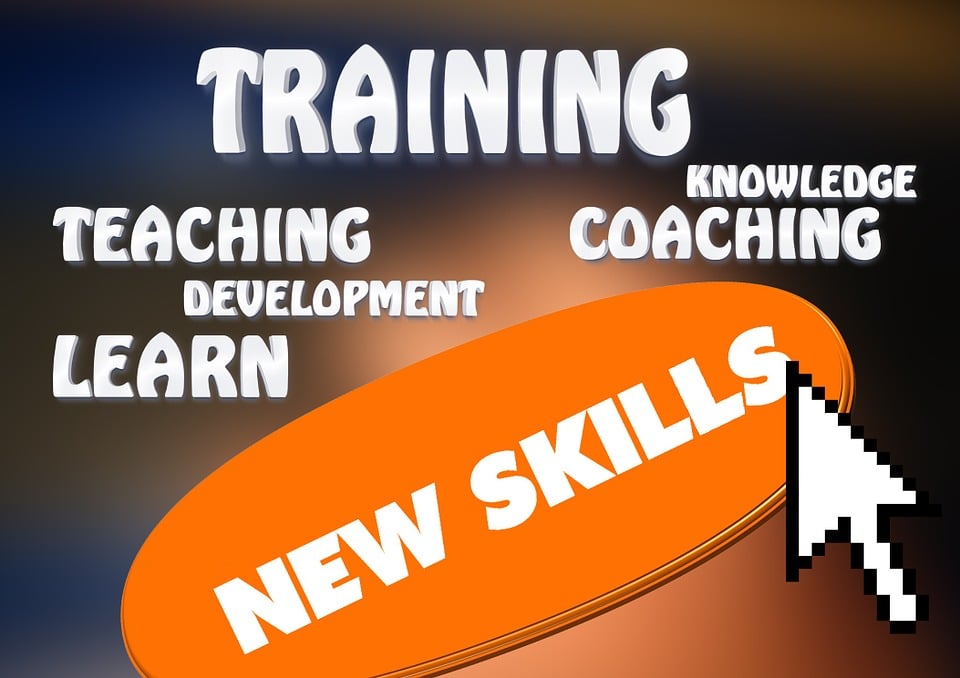 What is discrimination?
3
“Different treatment which makes a distinction of oneperson or a group of persons from others; eitherintentionally, by neglect, or by the actions or lack ofactions...”
This Photo by Unknown Author is licensed under CC BY-NC-ND
Elements of Public Notification
All Food Nutrition Service (FNS) assistance programs must include this.
The purpose is to inform applicants, participants, and potentially-eligible persons of:
Program availability – informs on program rights and responsibilities & steps necessary for participation
Complaint information – keep at the distribution site and make known the client’s right to file a complaint, how to file a complaint, and the complaint procedures
Nondiscrimination statement – all information materials & sources, including websites, must contain this.  Minimally, it must be included on the home page of the program information.
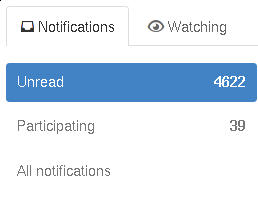 This Photo by Unknown Author is licensed under CC BY-NC
4
5
Elements of Public Notification
Make program information available to the public upon request
Prominently display the “And Justice for All” poster
Inform potentially eligible persons, applicants, participants and grassroots organizations of programs or changes in programs
Convey the message of equal opportunity in all photos and other graphics that are used to provide program or program related information
Provide appropriate information in alternative formats for persons with disabilities and in the appropriate language(s) for LEP persons
Nondiscrimination Statement
6
In accordance with federal civil rights law and U.S. Department of Agriculture (USDA) civil rights regulations and policies, this institution is prohibited from discriminating on the basis of race, color, national origin, sex (including gender identity and sexual orientation), disability, age, or reprisal or retaliation for prior civil rights activity. Program information may be made available in languages other than English. Persons with disabilities who require alternative means of communication to obtain program information (e.g., Braille, large print, audiotape, American Sign Language), should contact the responsible state or local agency that administers the program or USDA’s TARGET Center at (202) 720-2600 (voice and TTY) or contact USDA through the Federal Relay Service at (800) 877-8339.

To file a program discrimination complaint, a Complainant should complete a Form AD-3027, USDA Program Discrimination Complaint Form which can be obtained online at: https://www.usda.gov/sites/default/files/documents/USDA-OASCR%20P-Complaint-Form-0508-0002-508-11-28-17Fax2Mail.pdf, from any USDA office, by calling (866) 632-9992, or by writing a letter addressed to USDA. The letter must contain the complainant’s name, address, telephone number, and a written description of the alleged discriminatory action in sufficient detail to inform the Assistant Secretary for Civil Rights (ASCR) about the nature and date of an alleged civil rights violation. The completed AD-3027 form or letter must be submitted to USDA by:

1.mail: 			     			2.fax: (833)256-1665 or (202) 690 7442
U.S. Department of Agriculture 	    		or 3. email: program.intake@usda.gov
Office of the Assistant Secretary for Civil Rights
1400 Independence Avenue, SW
Washington, D.C. 20250-9410
The program standards are applied without discrimination by race, color, national origin, age, sex or disability.
NDS Statement
Short versions
This institution is an equal opportunity provider. 
Can be used in special circumstances only.  
You can find translations in 22 Non-English Languages at: https://www.fns.usda.gov/cr/fns-nondiscrimination-statement
The nondiscrimination statement (NDS) is on the “And Justice for All” poster.  This must be clearly displayed at the distribution sites.
Collecting Racial & Ethnic Data
8
Sites that operate CSFP must collect and maintain racial/ethnic data.
To determine how effectively FNS programs are reaching potentially eligible persons and beneficiaries.
As a means of monitoring Civil Rights compliance.
This data is collected on the application and retained at the site of distribution.
Data must be kept on file and maintained for the 3 years. 
Ensure that access to data is limited to authorized personnel. 
Reassure clients that this information is required for and used for statistical purposes only.  It has no effect on eligibility criteria.
If an applicant does not consent to the self-identification method, sites will obtain the information using other appropriate methods.
This Photo by Unknown Author is licensed under CC BY
LEP (Limited English Proficiency Persons)
9
Individuals who do not speak English as their primary language and who have a limited ability to read, speak, write, or understand English because of their national origin 
Title VI and its implementing regulations, Executive Order 13166, and USDA LEP guidance require Federal agencies and recipients (State agencies, local agencies, or other subrecipients), to take reasonable steps to ensure “meaningful” access to their programs and activities by Limited English Proficient (LEP) persons.
This Photo by Unknown Author is licensed under CC BY-SA
Meaningful Access
10
Is accomplished by providing competent, accurate, timely and effective language services at no charge to individuals with LEP when accessing recipient programs and activities.
Failure to provide “meaningful” access to persons with LEP could be discrimination on the basis of national origin.
Factors to consider:
Number or proportion of LEP persons eligible to be served or likely to be encountered within the area
Frequency with which LEP individuals come in contact with the program 
Nature and importance of the program, activity, or service provided 
Resources available and their costs
This Photo by Unknown Author is licensed under CC BY-NC-ND
LEP Program Access
11
State agencies conduct assessments to determine language profile, taking into account regional differences. 
Required:
Translation of vital documents
Oral translations are required. 
Training staff & volunteers how to provide LEP populations with meaningful access.
Language services:
Applicants and participants cannot be asked to bring their own interpreters.
Children should not be used as interpreters
Use qualified, competent language resources
Qualified, competent bilingual staff & volunteers
Telephone interpreter lines
Oral interpretation services
Written language services
The Foodbank recommends having some sort of translation app.
Disability Discrimination
12
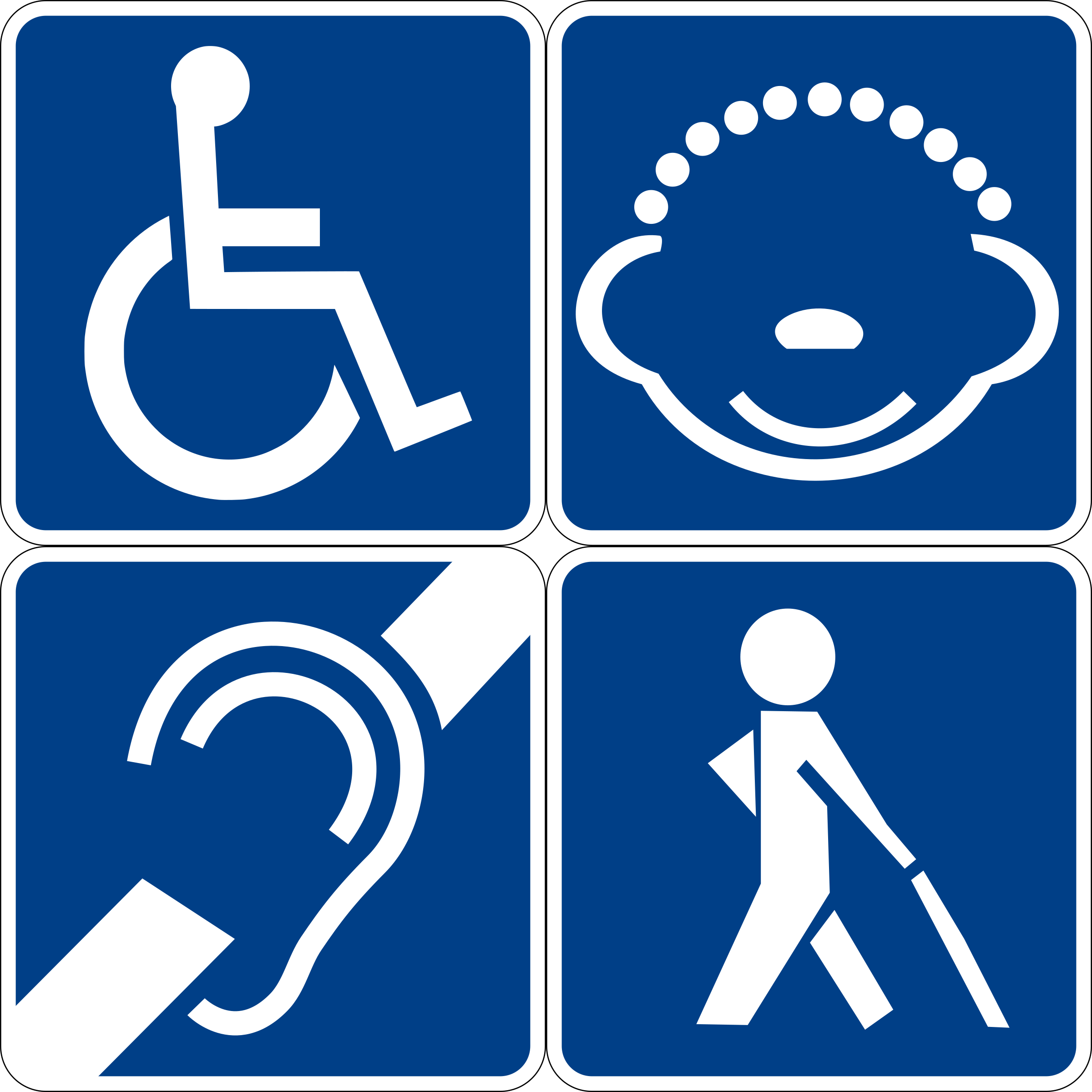 A person who has a physical or mental impairment which substantially limits one or more major life activities, has a record of such an impairment, or is regarded as having such an impairment. 
Major life activity means functions such as caring for oneself, performing manual tasks, walking, seeing, hearing, speaking, breathing, learning and working. 
Functions of the immune system, normal cell growth, digestive, bowel, bladder, neurological, brain, respiratory, circulatory, cardiovascular, endocrine, and reproductive functions. (ADA Amendments Act of 2008)
Disability Discrimination
Section 504 states that “no otherwise qualified individual with a disability in the United States… shall solely by reason of his or her disability, be excluded from, denied the benefits of, or be subjected to discrimination under” any program or activity that either receives Federal financial assistance or is conducted by any Executive agency or the United States Postal Service.” The ADA has similar nondiscrimination requirements that prohibit discrimination on the basis of disability in services, programs, and activities provided by State and local government entities.
This Photo by Unknown Author is licensed under CC BY-NC-ND
14
Reasonable Accommodations to be Made
There is an obligation to ensure that members of the public are provided reasonable modifications in order to access program information, applications and assistance 
Reasonable modifications include:
Braille
Large print 
Audio tape
Providing qualified sign language interpreters
Other auxiliary aids
This Photo by Unknown Author is licensed under CC BY-SA
Reasonable Accommodations to be Made
15
As programs and offices modernize, it is imperative that websites, including State and local agency websites, and online application systems are readily accessible to and useable by persons with visual impairments and other disabilities.  
Ensure physical accessibility for buildings and facilities, particularly to persons in wheelchairs and with mobility disabilities.  
Must permit service animals to accompany people with disabilities in all areas where the public is allowed to go.
This Photo by Unknown Author is licensed under CC BY-SA-NC
16
Service Animals
The ADA says on their site Service Animals | ADA.gov the following:
Service animals are:
Dogs
Any breed and any size of dog
Trained to perform a task directly related to a person’s disability
Are not required to wear vests, a dog that is wearing a vest is not necessarily a service animal. The dog still needs to be trained to perform a task for a person with a disability to be a service animal.
Service animals are not:
Required to be certified or go through a professional training program
Required to wear a vest or other ID that indicates they’re a service dog
Emotional support or comfort dogs, because providing emotional support or comfort is not a task related to a person’s disability
You may ask:
Is the dog a service animal required because of a disability?
What work or task has the dog been trained to perform?
You are not allowed to:
Request any documentation that the dog is registered, licensed, or certified as a service animal.
Require that the dog demonstrate its task, or inquire about the nature of the person’s disability
This Photo by Unknown Author is licensed under CC BY-ND
17
7 CFR Part 16
Ensures a level playing field for the participation of faith-based organizations and other community organizations in USDA programs
Organizations must not discriminate on the basis of religion, religious belief, a refusal to hold a religious belief, or a refusal to attend or participate in a religious practice.
Organizations may not engage in explicitly religious activities as part of TEFAP or CSFP. This includes activities that involve overt religious content, such as worship, religious instruction, or proselytization
The organization must separate in time or location any privately funded explicitly religious activities from activities supported with USDA direct assistance;
If clients objects to the religious character of our organization, organization must make reasonable efforts to identify and refer clients to an alternate provider to which the clients have no objection. The organization cannot guarantee, however, that in every instance, an alternate provider will be available;
Equal Opportunity for Religious Organizations
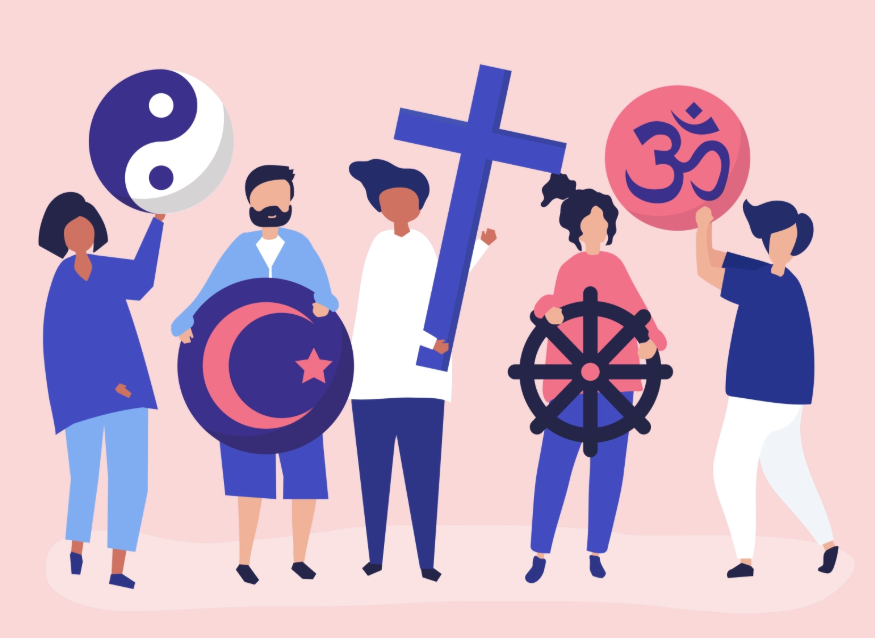 This Photo by Unknown Author is licensed under CC BY-SA-NC
Customer Service
18
Service is
Effectively communicating with customers
Responding to their needs,
Valuing their worth, and
Instilling excellence through
Courtesy, confidence, and 
Enthusiasm.
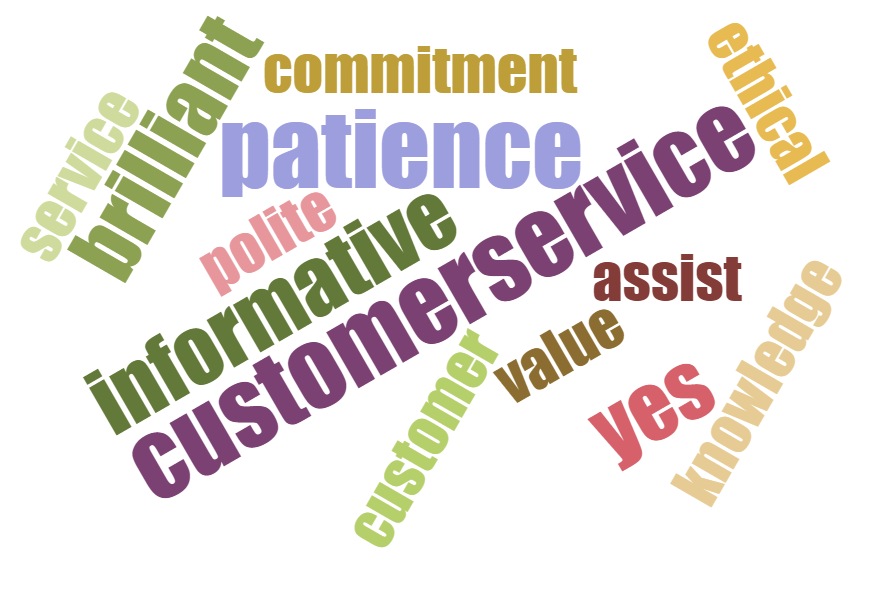 This Photo by Unknown Author is licensed under CC BY-SA
19
Conflict Resolution
Identify the Problem
Determine a Solution
Gain Approval from the Client
Make an Agreement
Follow Up
Make sure that the client is satisfied and provide feedback.
Based on the information the client gave you
Depending on the specifics, the solution may involve calling the client again
You and the client should determine what, when, by whom it will be done.
If the client doesn’t agree to the proposed solution, it will solve nothing.
20
Complaints of Discrimination
Complaints must be filed within 180 days from the alleged act of discrimination, with exceptions. 
Complaints may be written, verbal, or anonymous. 
State agencies or subrecipient agencies may develop their own complaint forms, but the use of such forms cannot be a pre-requisite for acceptance. 
A separate Civil Rights complaint log shall be maintained by the State & subrecipient agency; 
Confidentiality is extremely important and must be maintained.
21
Complaints of Discrimination
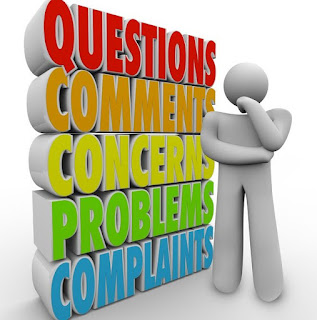 Complaints based on all protected bases must be forwarded to FNS Civil Rights Division within 5 calendar days.

USDA discrimination complaint forms:
English https://www.ocio.usda.gov/sites/default/files/docs/2012/Complain_combined_6_8_12%5B1%5D.pdf 
Spanish https://www.ocio.usda.gov/sites/default/files/docs/2012/Spanish_Form_508_Compliant_6_8_12%5B1%5D.pdf
This Photo by Unknown Author is licensed under CC BY-NC-ND
Compliance Reviews
22
Examine the activities of State agencies, subrecipients, and local sites to determine Civil Rights compliance. 
FNS Civil Rights and Program staff review State agencies > State agencies review their subrecipients (food banks) > food banks review their local agencies. 
Significant findings must be provided in writing to the reviewed entity and to FNS.
Types of Compliance Reviews
23
Pre-Award Compliance Review
Routine / Post Award Compliance Review
Special Compliance Review
State agencies, subrecipient agencies, and local sites must be in compliance with Civil Rights requirements prior to approval for Federal financial assistance.
May be scheduled or not. 
To follow-up on previous findings of noncompliance & investigate reports of noncompliance.
History of statistical underrepresentation of particular group(s)
Assess all of the Civil Rights compliance areas.
Do printed materials contain the NDS?
Is the “And Justice For All” poster displayed?
Is program information available to all?
Etc.
Noncompliance
24
A factual finding that any civil rights requirement, as provided by law, regulation, policy, instruction, or guidelines, is not being adhered to by a State agency, subrecipient agency, or a local site. 
Steps must be taken immediately to obtain voluntary compliance. 
A finding’s effective date is the date of notice to the reviewed entity.
This Photo by Unknown Author is licensed under CC BY-NC-ND
Sources
25
Service Animals | ADA.gov
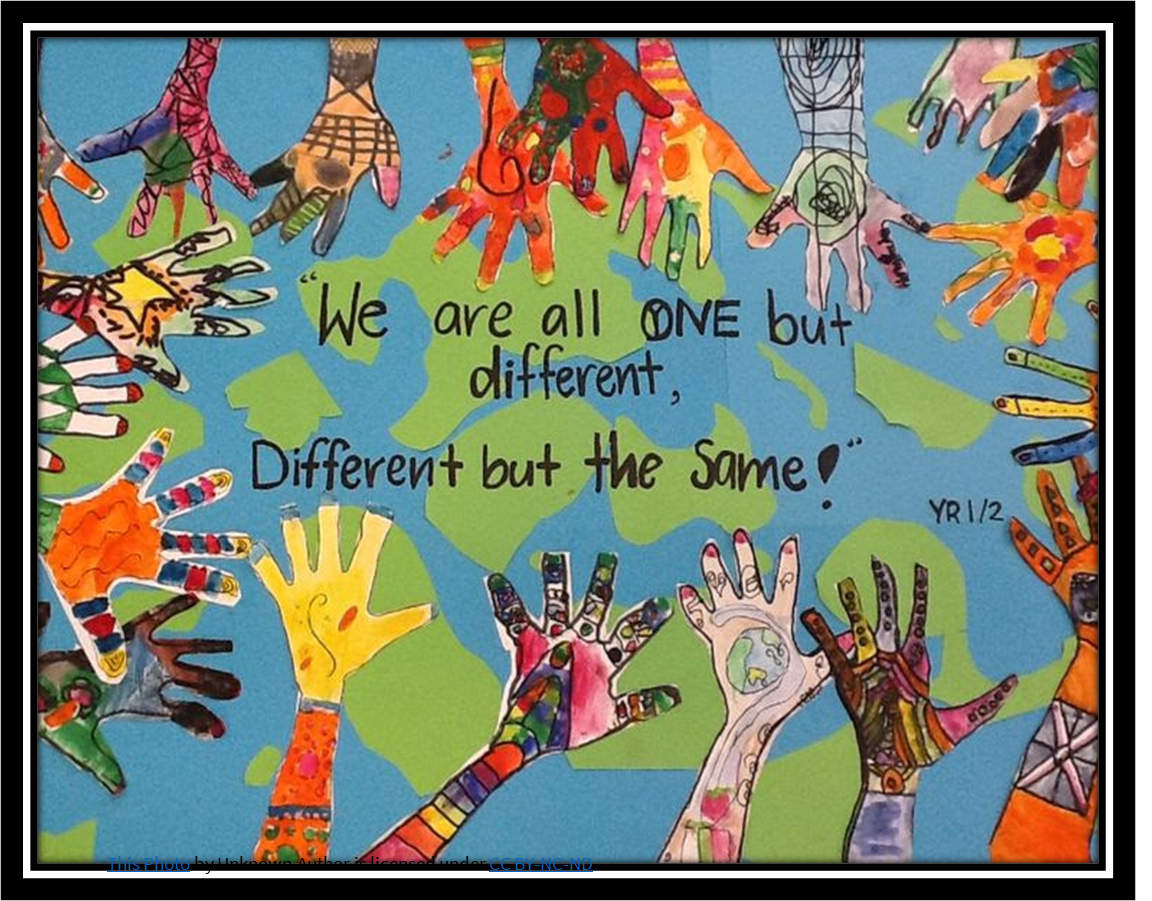 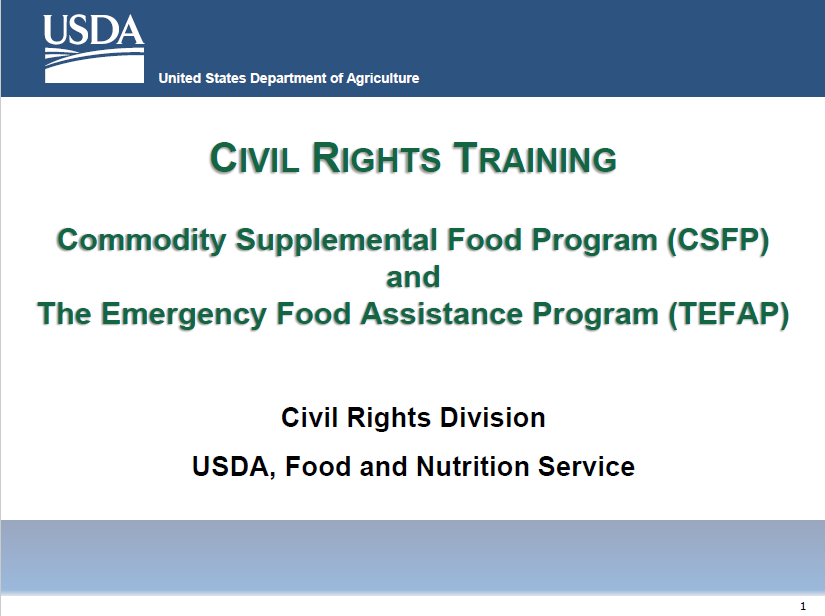